Informal document GRVA-19-35
19th GRVA, 25 June 2024(For review during the Troy meeting 20-24 May 2024
Provisional agenda item 8(b)[/6(b)]
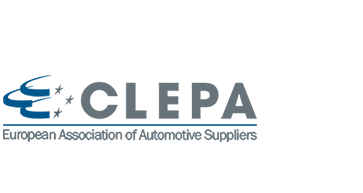 Status Report ECE/TRANS/WP.29/GRVA/2024/28Proposal for amendments to UN-R79
Submitted by the experts from CLEPA and OICA
Status and timeline
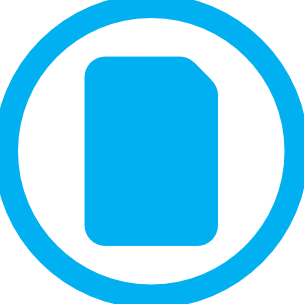 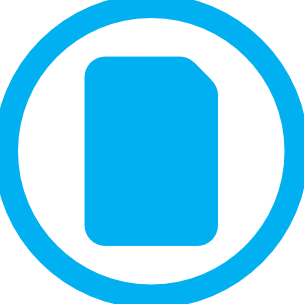 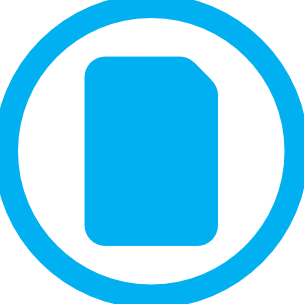 WP.29
03/2025
GRVA 19
05/2024
GRVA 18
01/2024
GRVA 20
09/2024
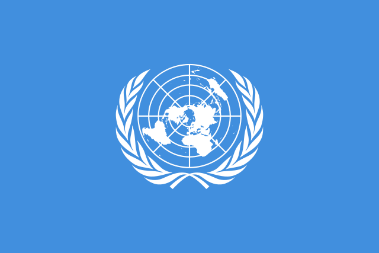 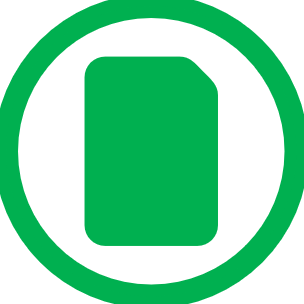 6 months
transition period
Est. adoption
Inf. Doc.
GRVA-18-18
working docGRVA/2024/28
working doc incl. inf. doc
2025
2024
today
2
R79 Amendments to Steer-by-Wire*
Concept of proposed amendments to UN-R79:
Excerpt from GRVA-18-17
Amend para. 5.3.3.4.:    Failure of energy transmission
		           Clarifying requirements depending on intended speed
New para. 5.3.3.6.:         Failure of energy source of control transmission
		           Alternative requirements to para. 5.3.3.3.
Amend para. 5.4.2.1.1.: Red Warning
		           Clarifying requirements in case of multiple redundancy level
* steer-by-wire systems fully rely on electrical control, without mechanical steering column and steering forces are provided solely by one or more energy supplies.
3
Proposal to amend 5.3.3.4.
Excerpt from GRVA-18-17
Today
Proposal
Intended operational speed?
The requirements of paragraph 6. for the system with a failure shall be met either…
5.3.3. 	Full power steering systems
5.3.3.4. 	In the event of a failure within the energy transmission, with the exception of those parts listed in paragraph 5.3.1.1., there shall not be any immediate changes in steering angle. As long as the vehicle is capable of being driven at a speed greater than 10 km/h the requirements of paragraph 6. for the system with a failure shall be met after the completion of at least 25 "figure of eight" manoeuvres at 10 km/h minimum speed, where each loop of the figure is 40 m diameter. The test manoeuvres shall begin at an energy storage level given in paragraph 5.3.3.5.
…after the completion of at least 25 "figure of eight" manoeuvres
>10 km/h
or
<=10 km/h
…until the vehicle speed is reduced and limited to 10 km/h or below
4
Explanation of alternative concept
Excerpt from GRVA-18-17
5.3.3. 	Full power steering systems
5.3.3.3. 	In the event of a failure of the energy source of the control transmission, it shall be possible to carry out at least 24 "figure of eight" manoeuvres, where each loop of the figure is 40 m diameter at 10 km/h speed and at the performance level given for an intact system in paragraph 6.The test manoeuvres shall begin at an energy storage level given in paragraph 5.3.3.5.
Alternative approach
Independent source for braking and steering
Shared source for braking and steering
speed
speed
Reserve of energy to be demonstrated by subsequent lane change manoeuvres
Reserve of energy to be demonstrated by subsequent lane change manoeuvres
Minimum 60 s
Minimum 60 s
below or equal to 10km/h
10km/h or below
or standstill
standstill
time
time
Failure in energy source occurs
Failure in energy source occurs
5
Status and timeline regarding GRVA-18-18
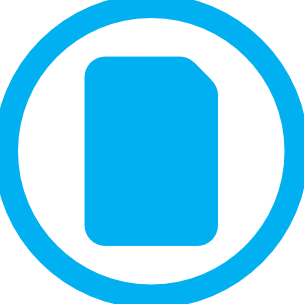 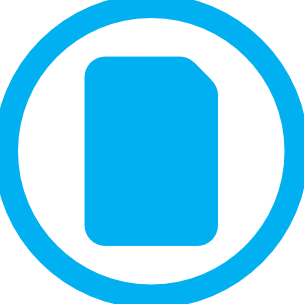 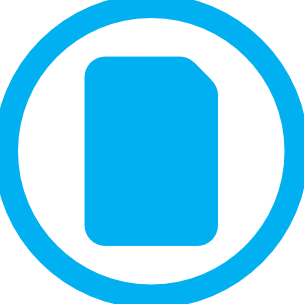 WP.29
03/2025
GRVA 19
05/2024
GRVA 18
01/2024
GRVA 20
09/2024
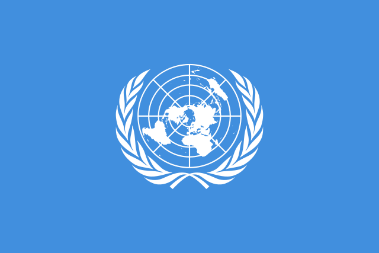 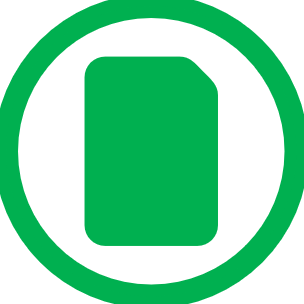 6 months
transition period
Est. adoption
Inf. Doc.
GRVA-18-18
working doc
working doc incl. inf. doc
Technical Workshops with CPs
2025
2024
11.04.2024
Commentsfrom CPs
18.03.2024
Kick-Off
(UK, France, China)
Series of
Follow-Up‘s
today
6
Comments onIndustry Proposal GRVA-18-17/18
Comments received from UK, Japan and Australia
7
Summarized overview of comments
Amend para. 5.3.3.4.:    Failure of energy transmission
	                  Clarifying requirements depending on intended speed
Test procedure				(UK, JP)
Safety of automatic deceleration (e.g. Hazard lamps)	(JP)
Alignment with EBSIG, esp. implementation of EMS	(UK)
Term “safe state”				(AUS)
Justification of “Lane change” as testing manoeuvre	(UK)
Justification of “60 s”				(UK)
“Cascaded” approach before decelerating vehicle	(UK)
Safety of slowing down and stopping		(JP)
New para. 5.3.3.6.:         Failure of energy source of control transmission
	                  Alternative requirements to para. 5.3.3.3.
Amend para. 5.4.2.1.1.: Red Warning
	                  Clarifying requirements in case of multiple redundancy level
8
Proposal of structure for technical workshops
Proposed dates

Review on concepts and principles
 -> Comparison of DNA of R79 and R13/13H -> Specimen Architectures -> Implementation of EBSIG-EMS
SbW-TechWS-01    CW 24  (Teams)

Review of comments received -> Test procedure
 -> Safety of automatic deceleration (e.g. Hazard lamps)
 -> Term “safe state”
 -> Justification of “Lane change” as testing manoeuvre
 -> Justification of “60 s”
 -> “Cascaded” approach before decelerating vehicle
 -> Safety of slowing down and stopping
SbW-TechWS-02    CW 27  (Teams)

Finalize Draft text for GRVA-20   (Informal Document amending Working Document)
SbW-TechWS-03    CW 35/37  (Teams or F2F?)
9